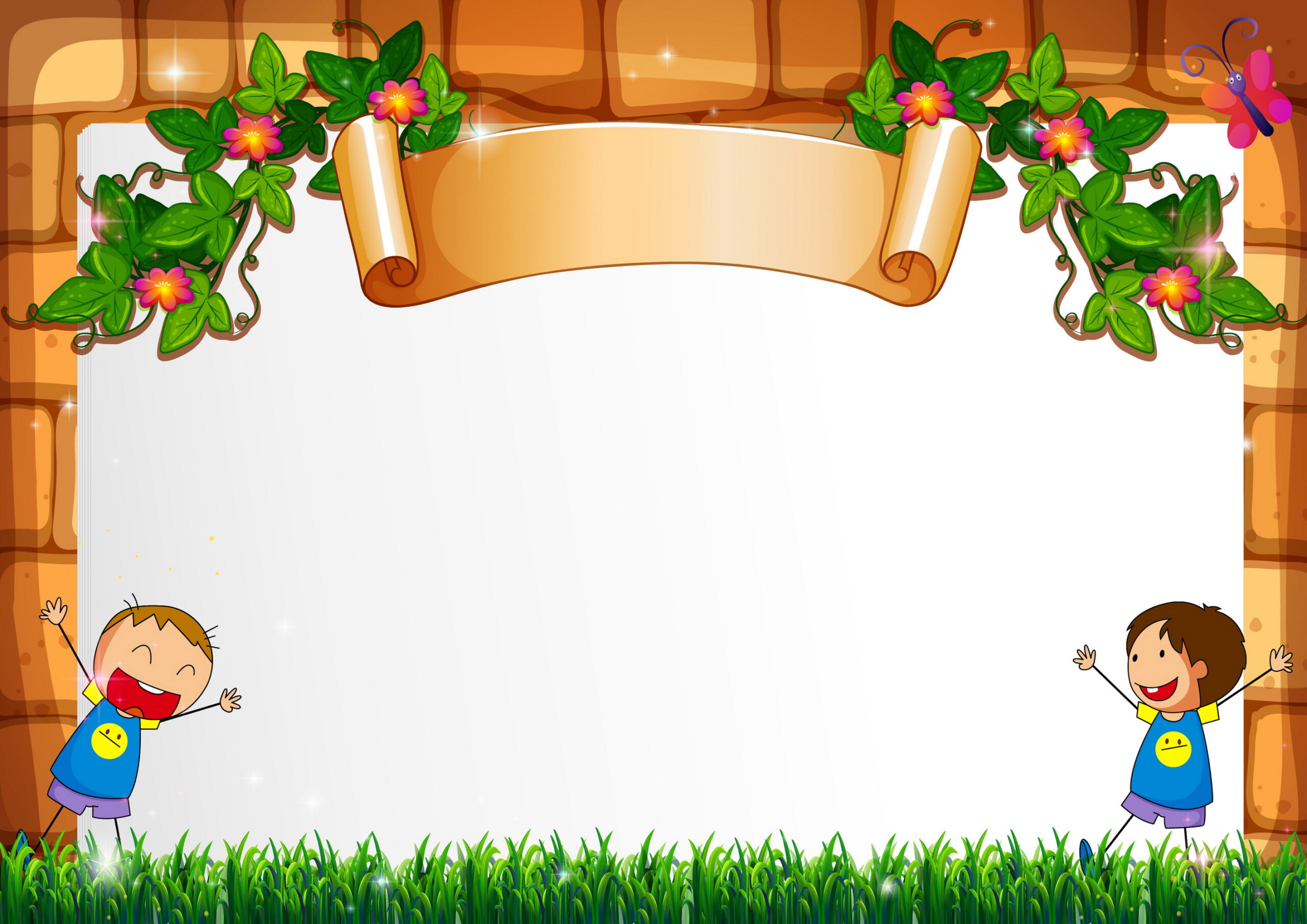 PHÒNG GIÁO DỤC VÀ ĐÀO TẠO QUẬN LONG BIÊN
TRƯỜNG MẦM NON LONG BIÊN
LĨNH VỰC PHÁT TRIỂN NHẬN THỨC
" SO SÁNH - TO NHỎ"
LÀM QUEN VỚI TOÁN
Đề tài: So sánh to hơn và nhỏ hơn
           Lứa tuổi: Mẫu giáo bé ( 3 - 4 tuổi )
Giáo viên : Lương Thị Lan
Lớp C3
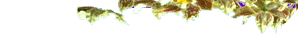 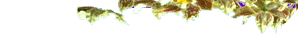 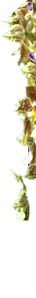 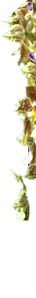 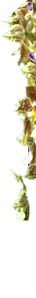 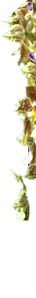 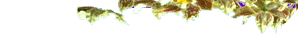 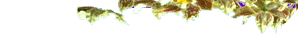 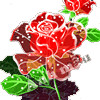 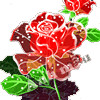 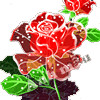 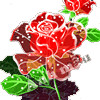 HOẠT ĐỘNG 1: TRÒ CHUYỆN   :
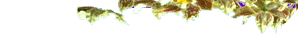 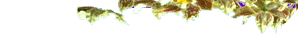 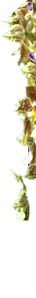 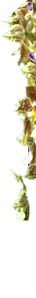 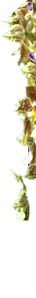 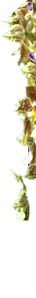 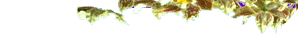 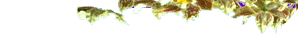 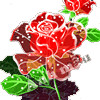 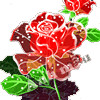 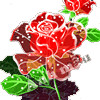 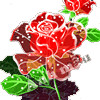 HOẠT ĐỘNG 2: BÉ VUI HỌC TOÁN   :
So sánh bát to bát nhỏ
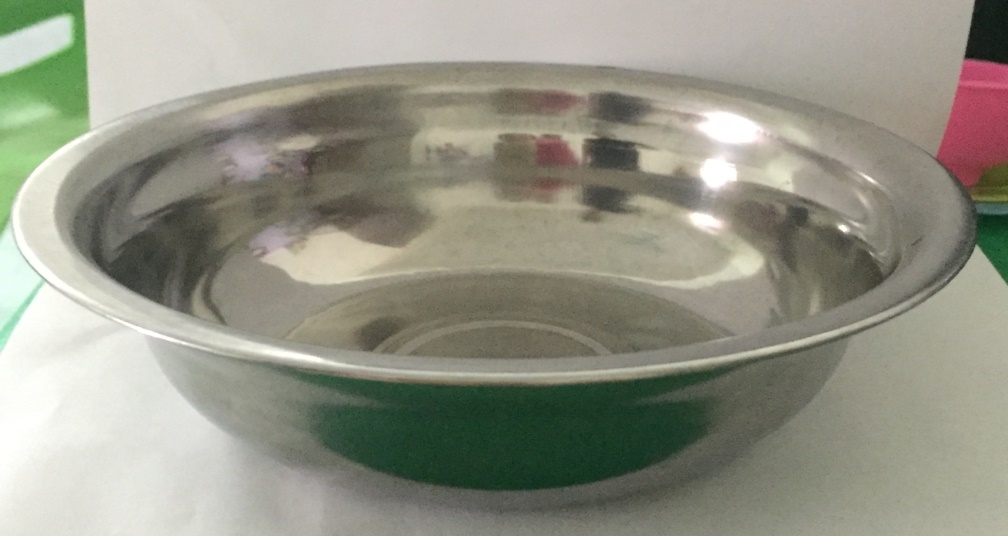 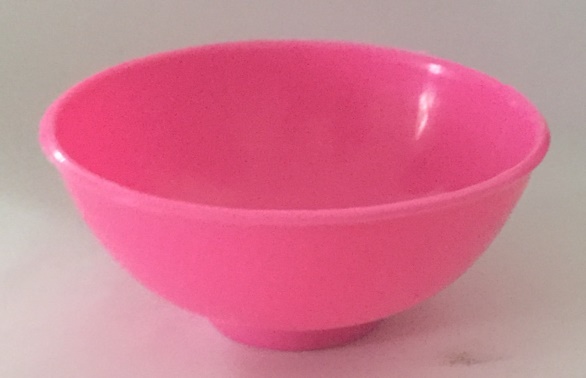 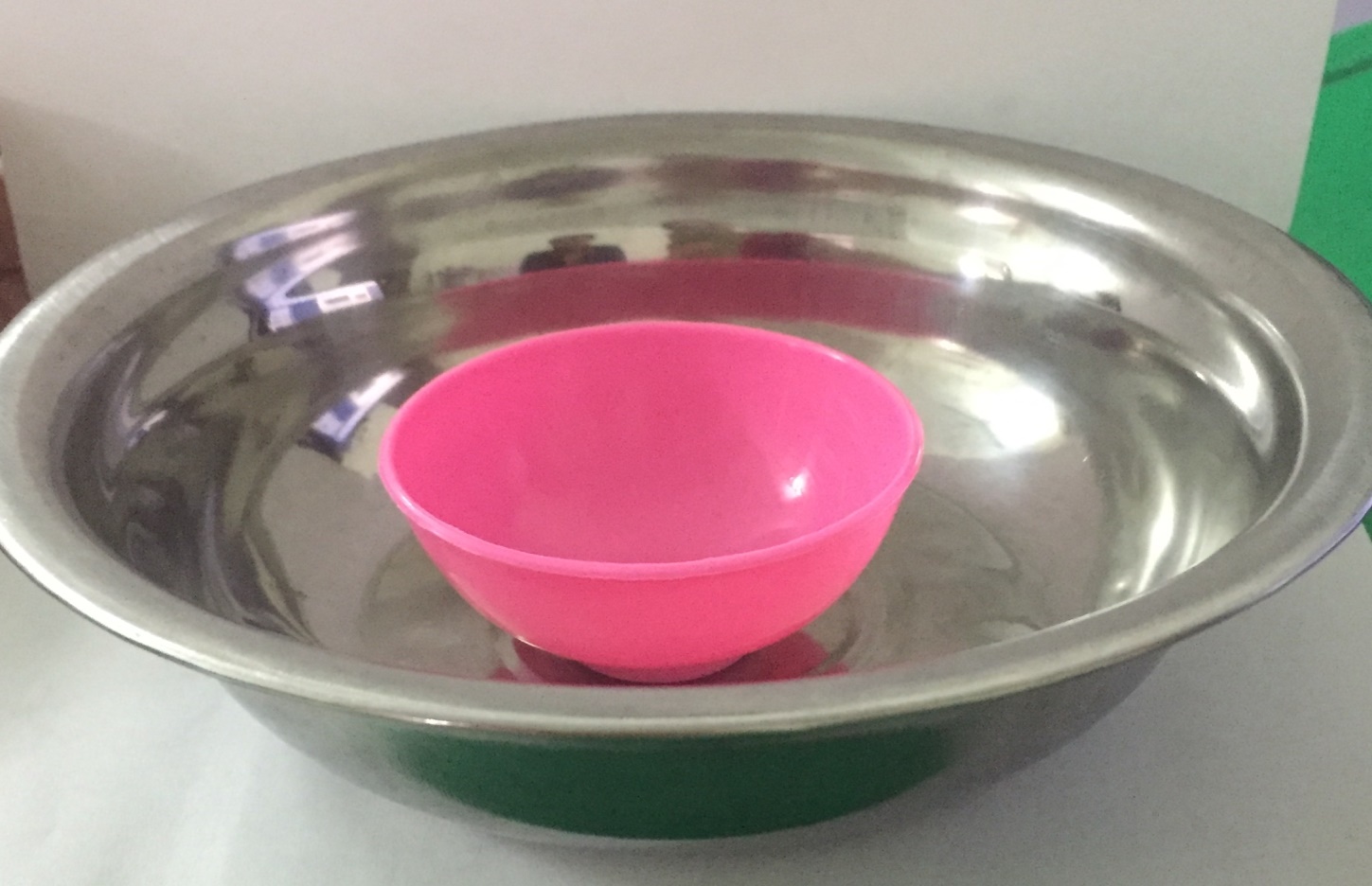 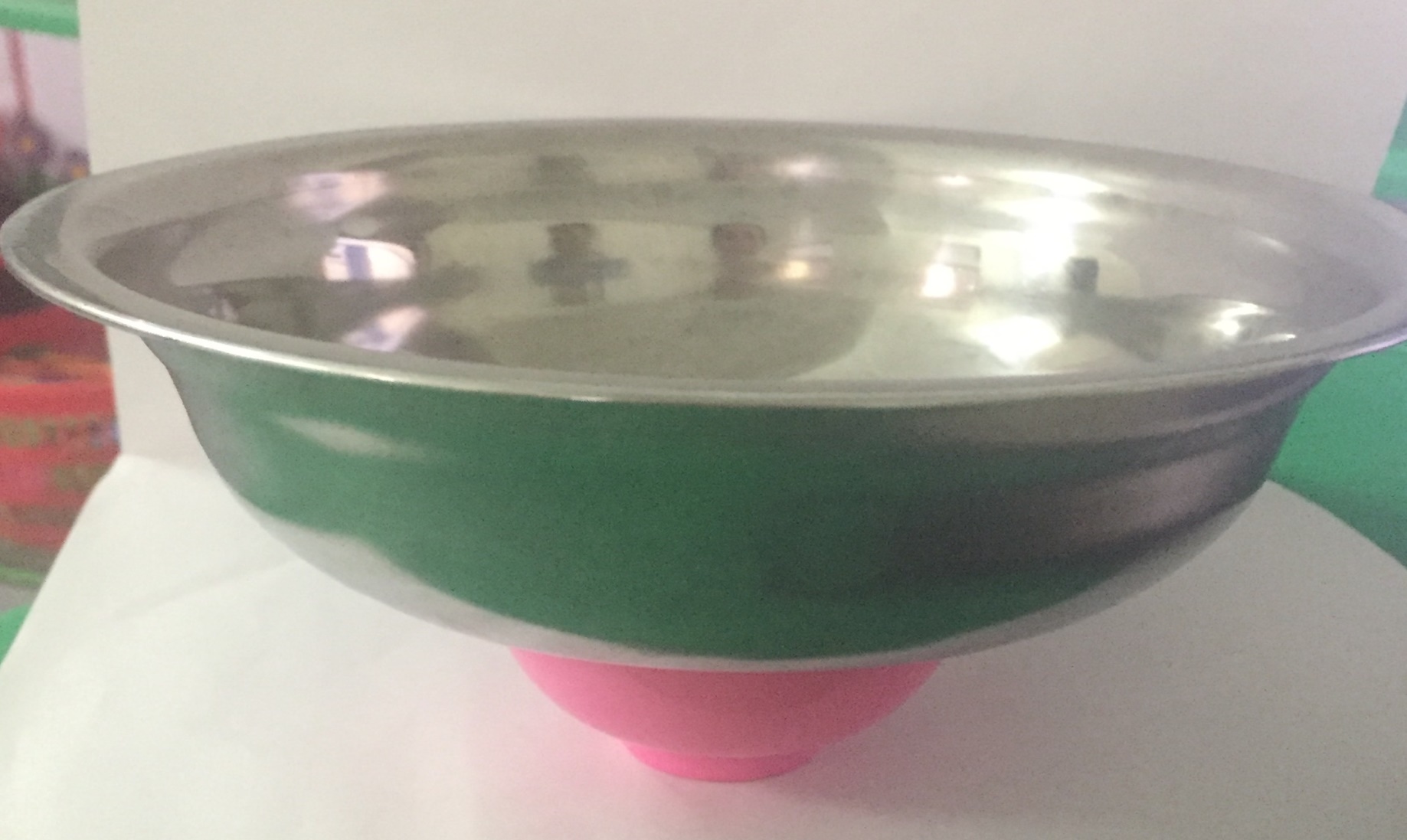 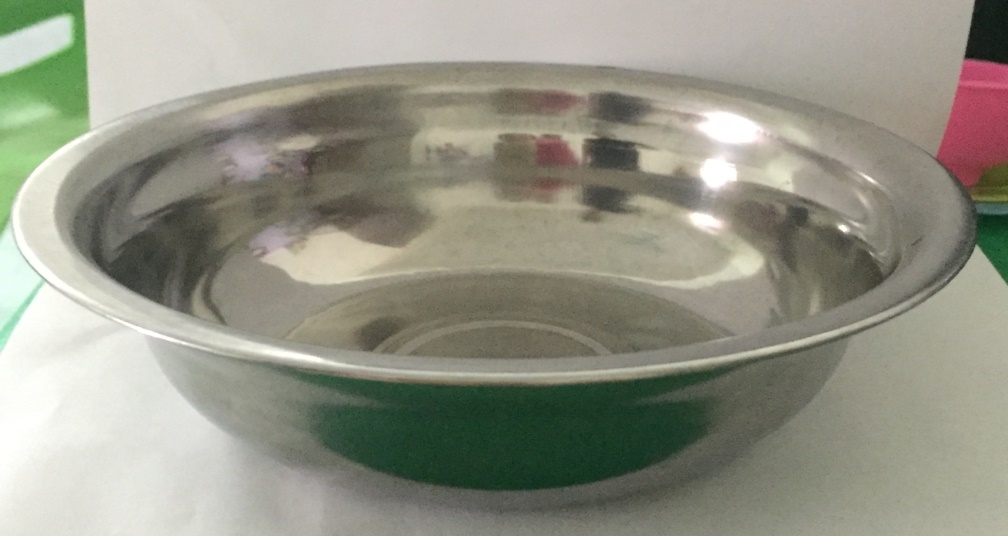 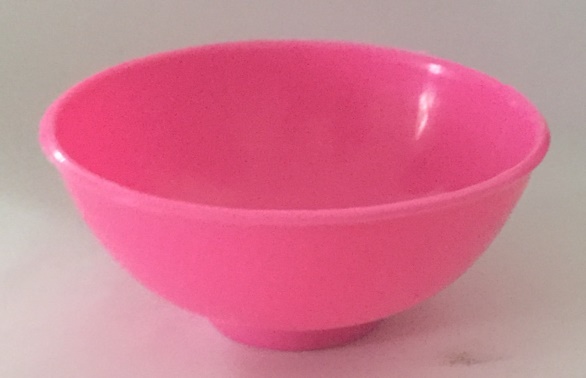 So sánh cốc to cốc nhỏ
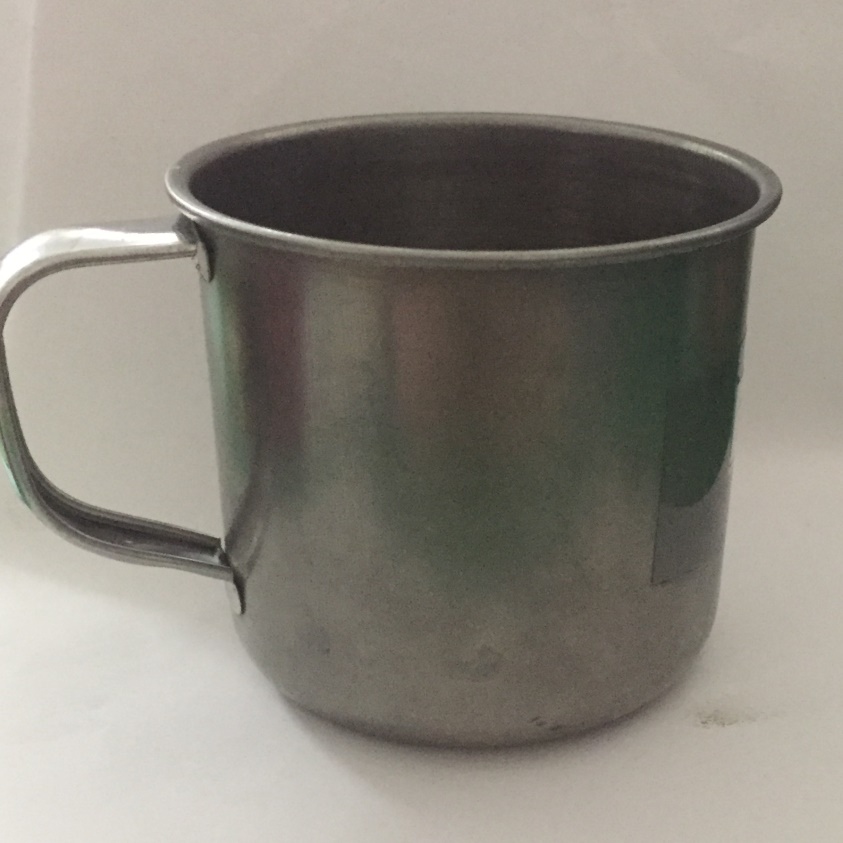 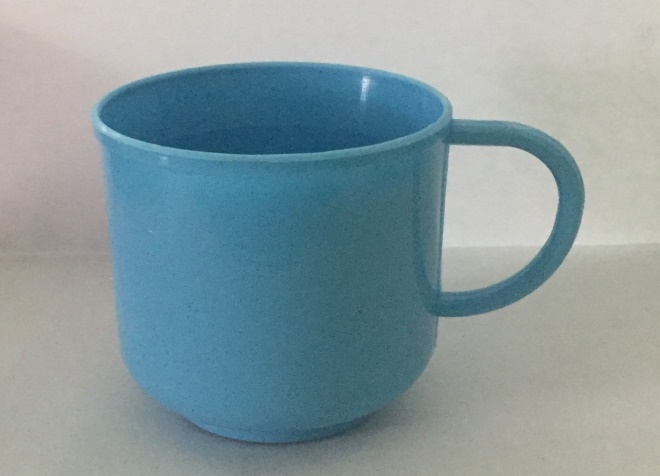 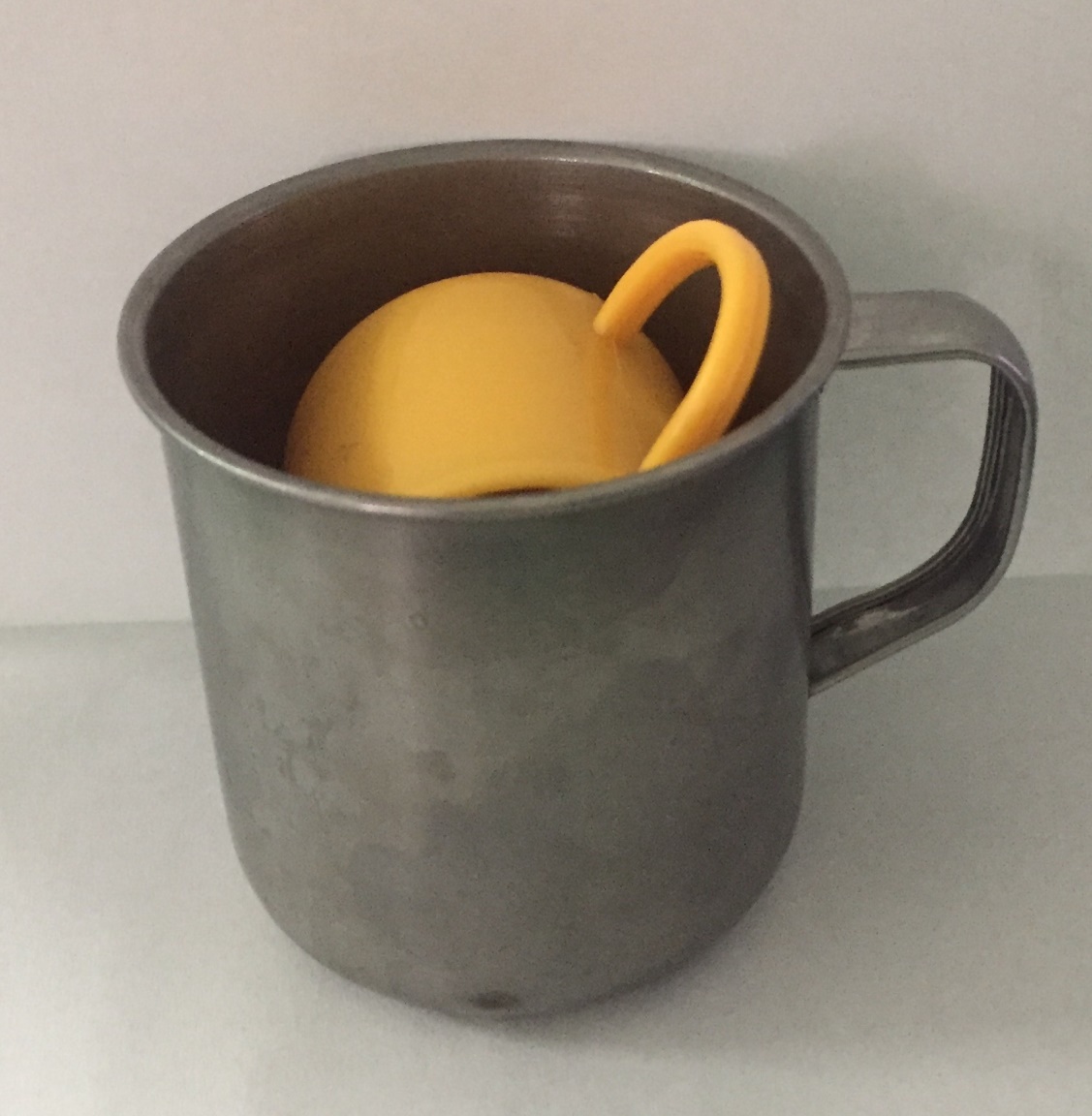 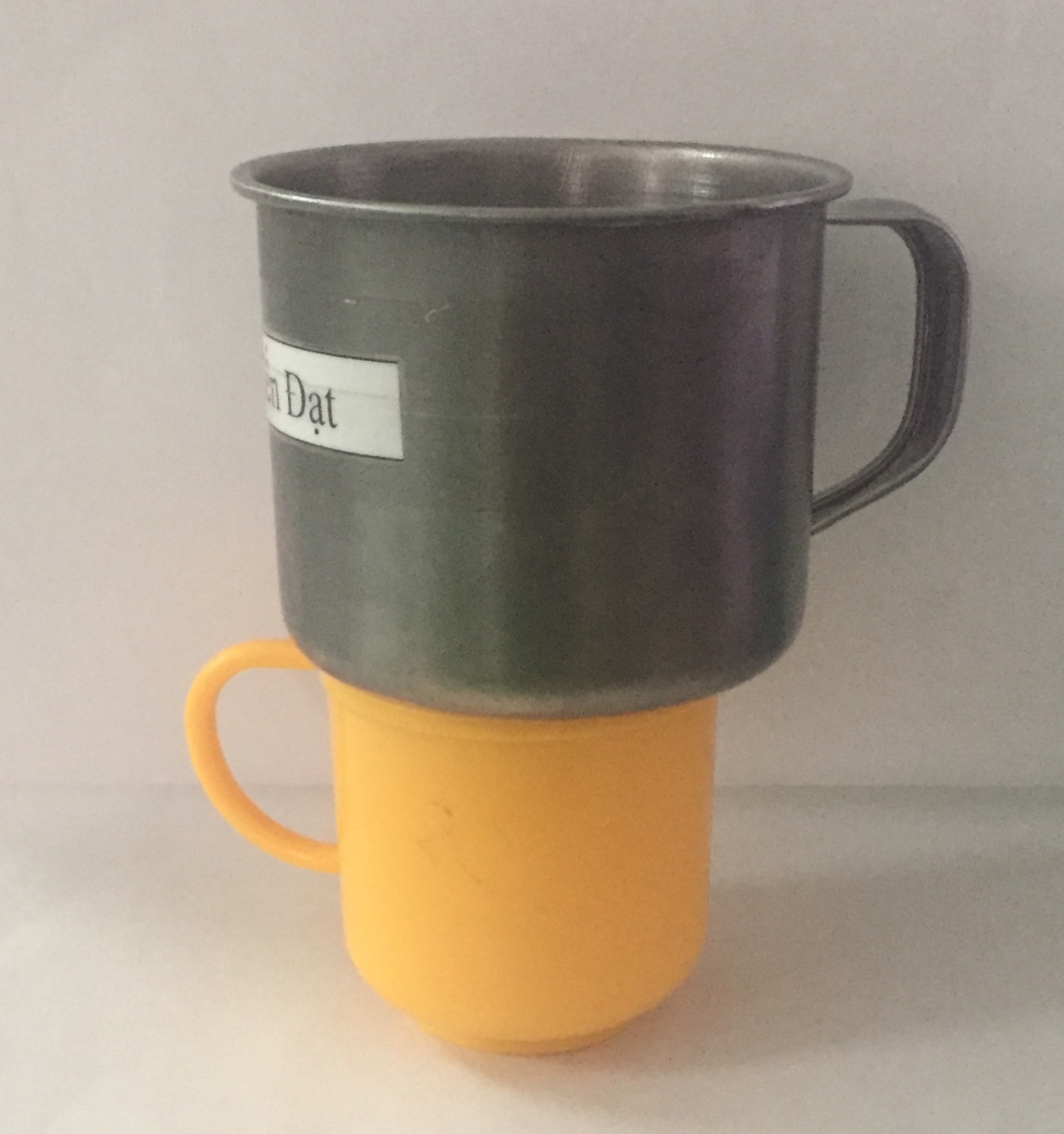 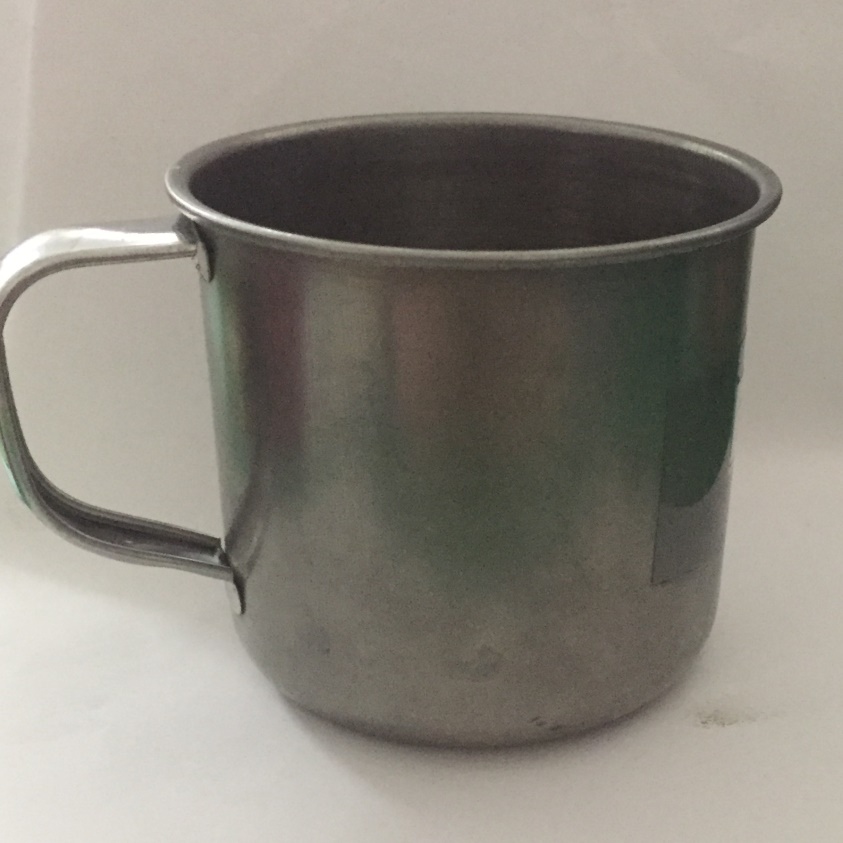 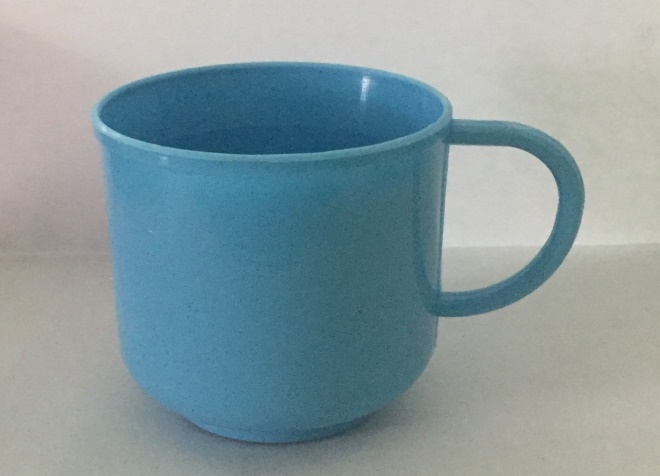 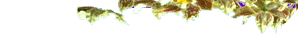 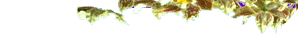 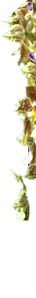 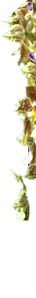 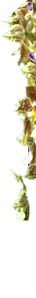 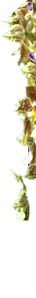 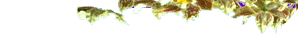 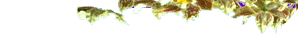 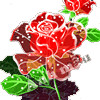 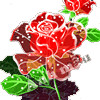 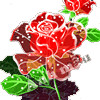 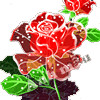 HOẠT ĐỘNG : BÉ NÀO GIỎI   :
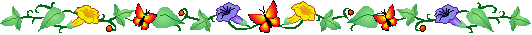 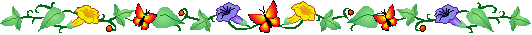 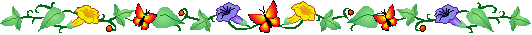 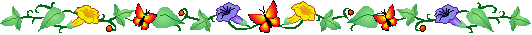 TRÒ CHƠI :  THI AI NHANHCÁCH CHƠI:- Bạn nào có bát to hơn về ngôi nhà to hơn, bạn nào có bát  nhỏ hơn về ngôi nhà nhỏ hơn. LUẬT CHƠI:- Bạn nào về sai nhà phải bật tại chỗ 5 lần  .
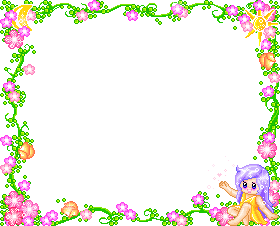 Trân trọng cảm ơn
CHÚC CÁC CÔ DỒI DÀO SỨC KHỎE
CÁC CHÁU HỌC NGOAN
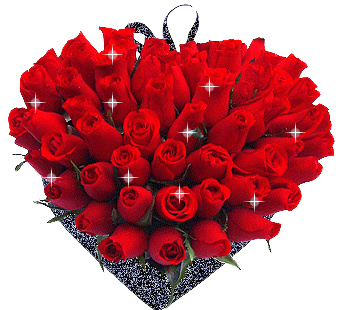 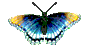 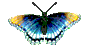